Opener schooljaar 2019-2020
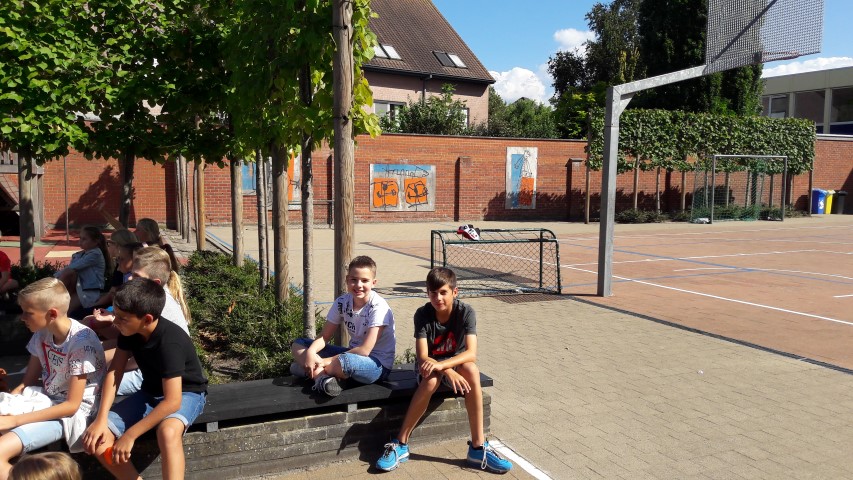 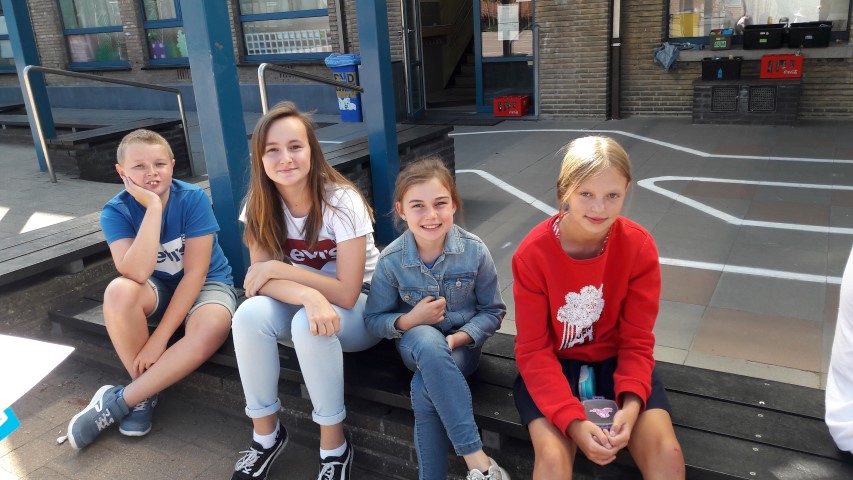 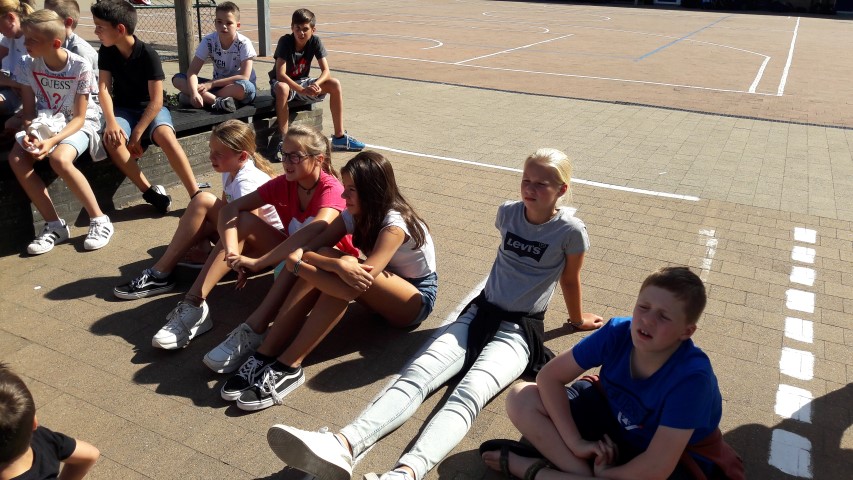 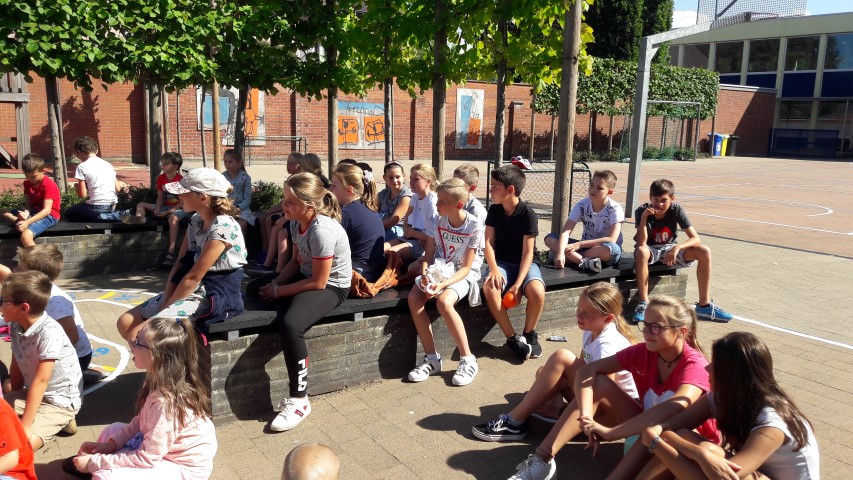 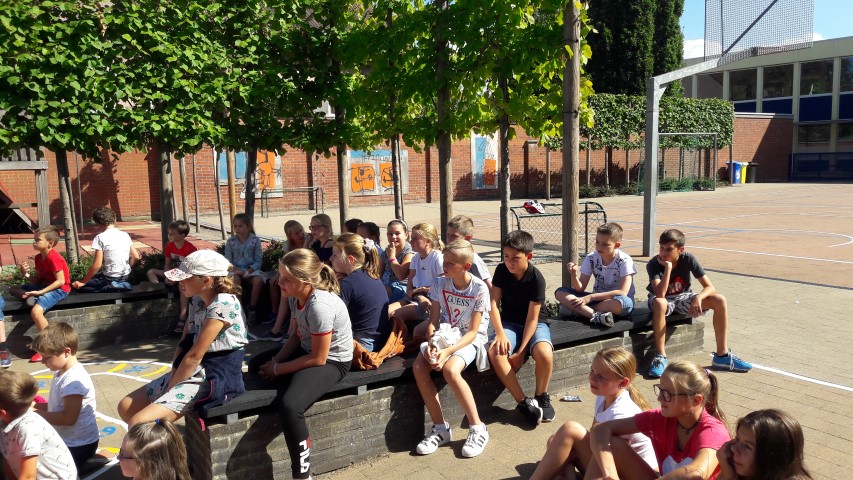 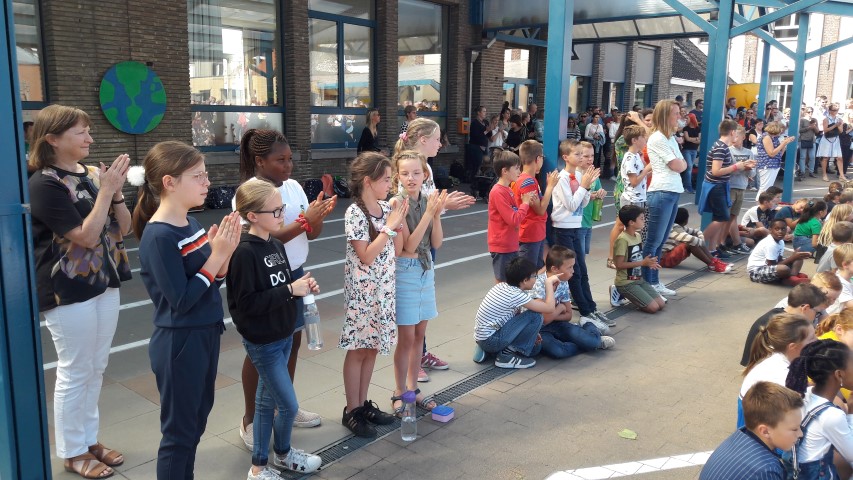 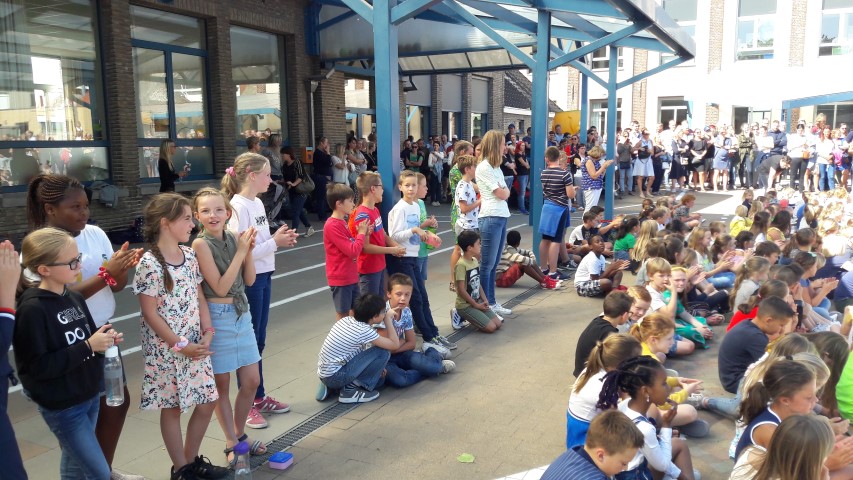 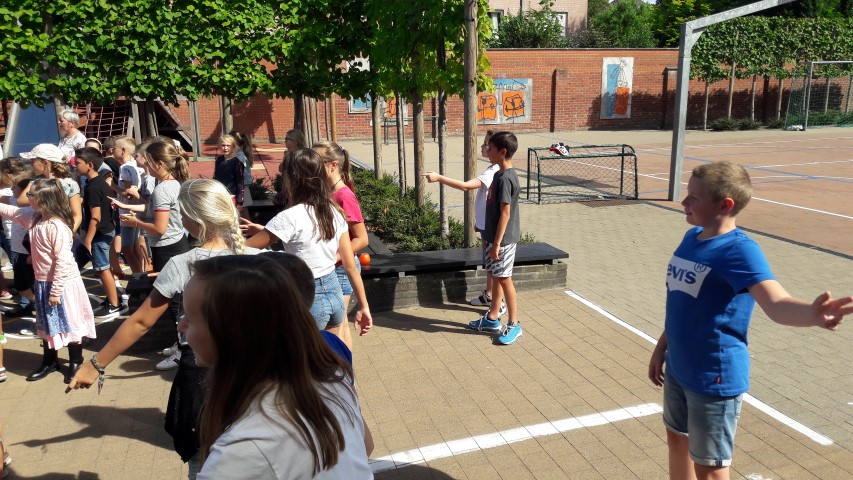 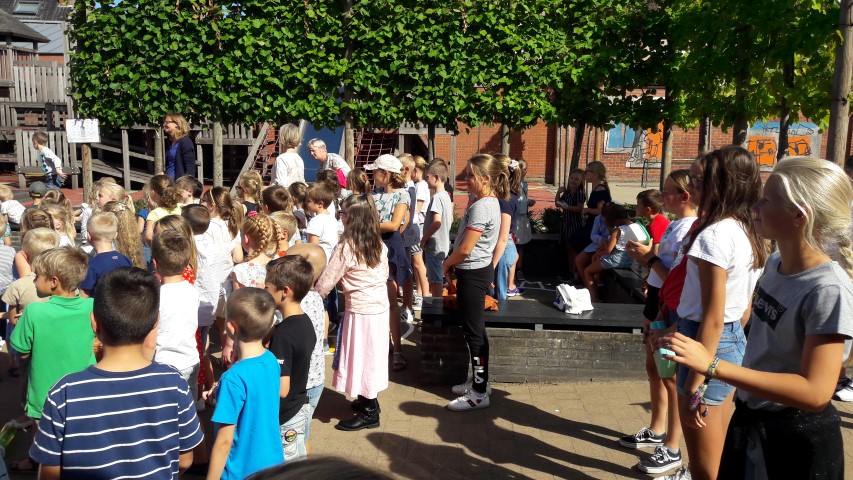 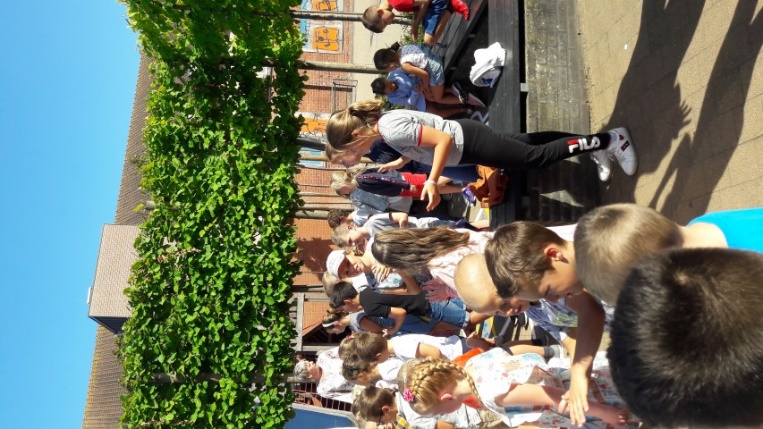 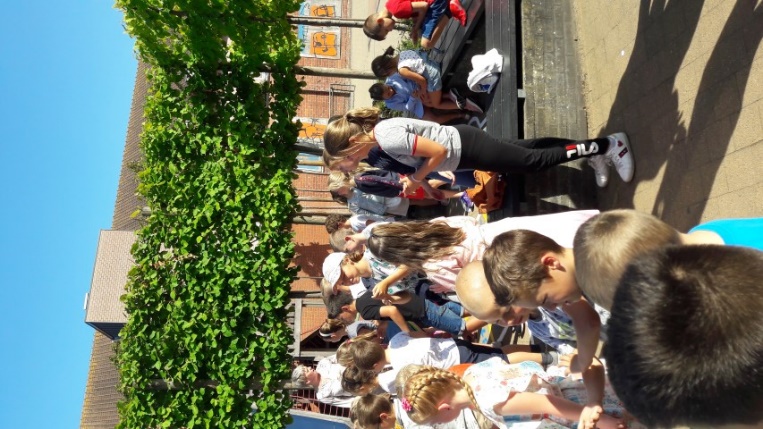 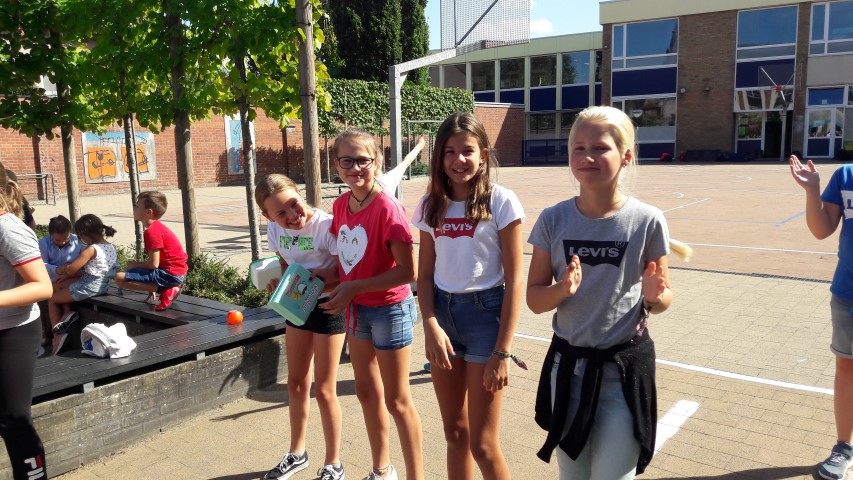 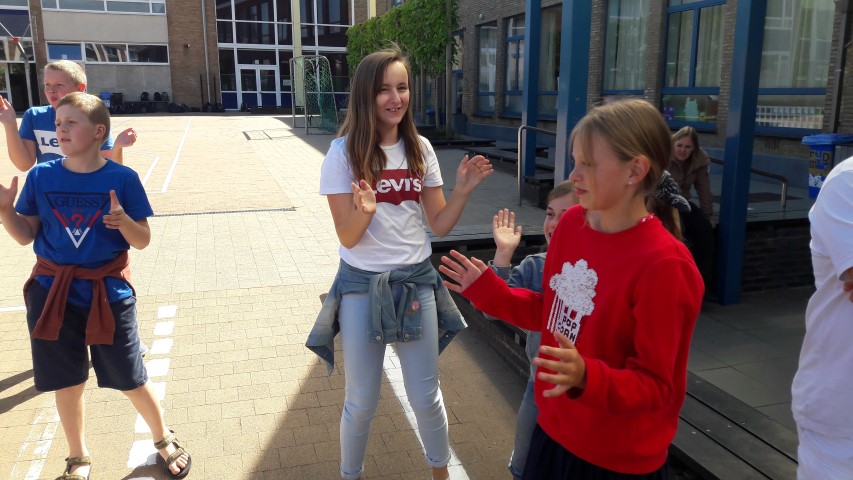 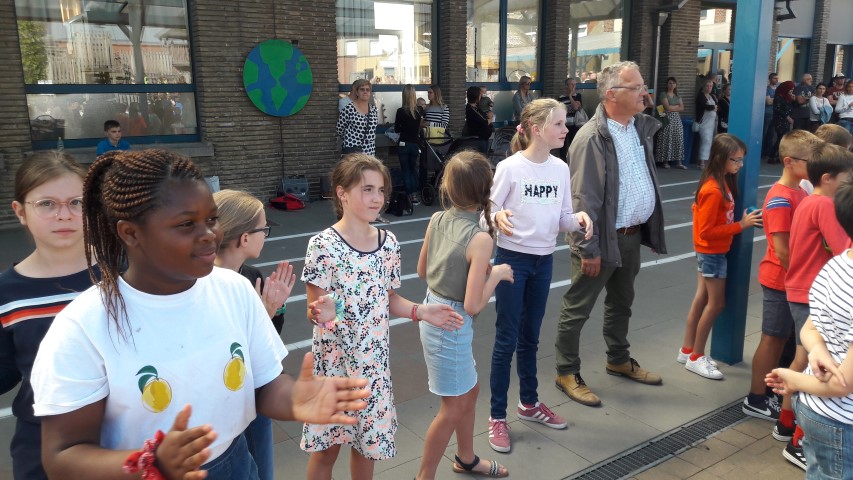 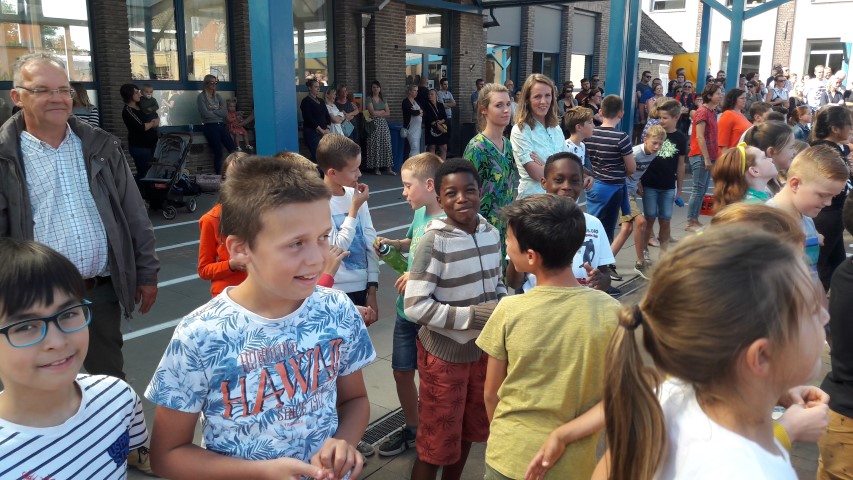 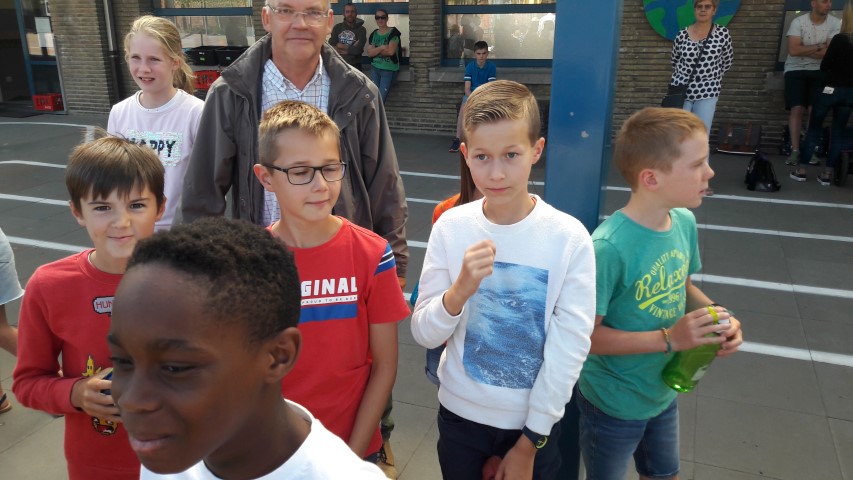 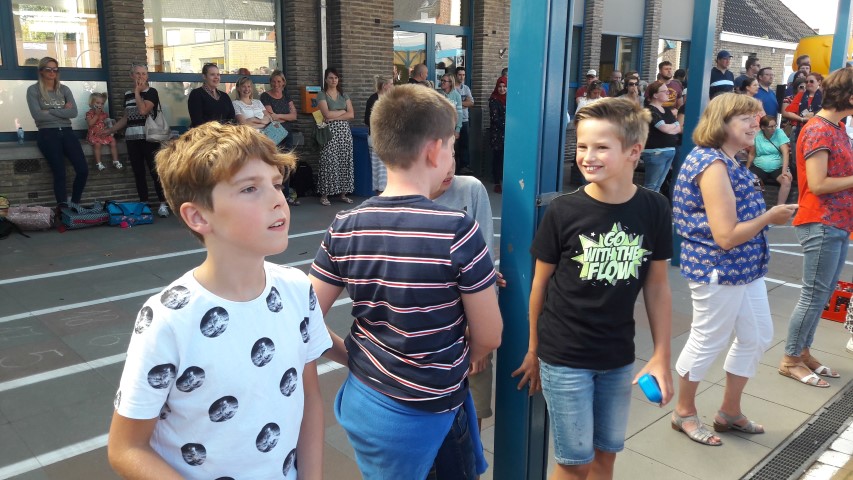